CASO CLÍNICO  SOP -  ADOLESCÊNCIA
Queixa principal: Acne na adolescência. 
HPMA: Adolescente de 17 anos, branca, encaminhada pelo dermatologista para avaliação hormonal devido à persistência de acne mesmo após tratamento dermatológico. Refere que desde a menarca aos 12 anos, menstrua a cada 3 meses, com duração de 4 dias. Nega sexarca, porém tem namorado há 1 mês. Não faz dieta ou atividade física. 
Antecedentes Pessoais: Nega doenças ou cirurgias prévias e não usa medicação. Nasceu de parto normal sem intercorrências, com peso de 2.400g. 
Antecedentes Familiares: Pai com história de diabetes do tipo 2 e hipertensão arterial. Nega outras doenças na família.

Exame físico: IMC: 32kg/m2  PA: 100/60 mmHg, circunferência abdominal 100 cm.
Acne pápulo-pustulosa (grau II) intensa em todo o rosto, região peitoral e dorso. Ausência de acantose nigricans ou de alopecia. Ferriman-Gallway 4. Tanner M5 P5. 
Abdome: sem massas palpáveis, indolor. Exame ginecológico com formações labiais normais, hímen  íntegro com forma anular.
ÍNDICE DE FERRIMAN E GALLWAY = 4
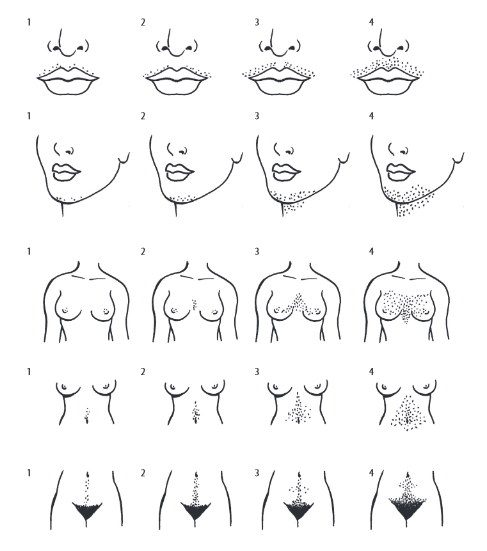 ACANTOSE NIGRICANS
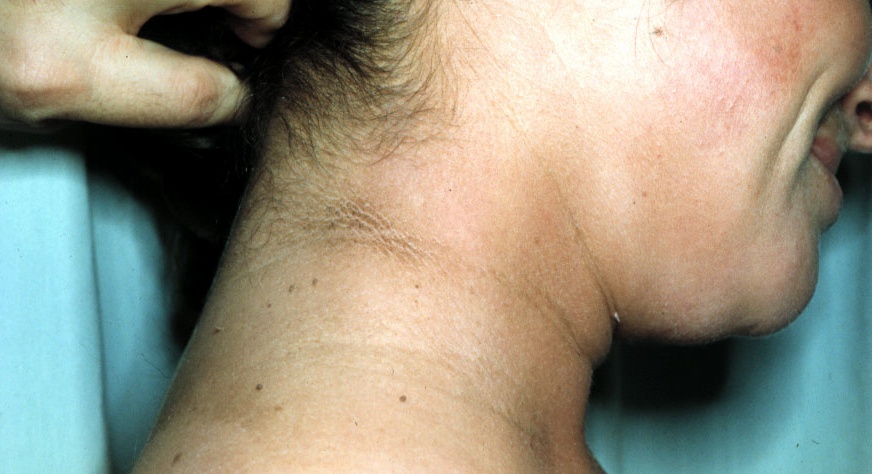 ESTADIAMENTO DE TANNER E MARSHAL
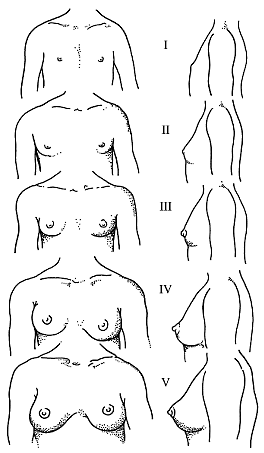 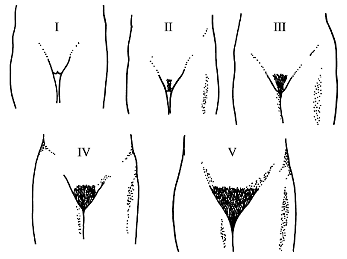 Exames Complementares colhidos no 5º dia do ciclo menstrual: 
 
FSH 5,2 mU/L (normal < 10,5mU/L)
TSH 3,57μIU/mL (normal < 4,5 μIU/mL)
Prolactina 20,4 ng/mL  (normal < 25ngml)
17OHP 180 ng/dL (<200ng/dL fase folicular)
Testo total 62ng/dl (normal < 80ng/dl)
SDHEA 380 mcg/dL (normal 51 - 321 mcg/dL) 
GTT: glicemia basal 86mg/dL/ 120 minutos - 110mg/dl
Lipidograma: Colesterol Total 190mg/dL; HDL-C 36 mg/dL; 
LDL-C 130mg/dl; Triglicérides 170 mg/dL
1 - Qual a hipótese diagnóstica?
Hiperplasia adrenal congênita não clássica

Síndrome dos ovários policísticos

Anovulação de origem central

d)  Tumor adrenal
[Speaker Notes: Correta B Síndrome dos ovários policísticos]
2 - Além das orientações de mudança no estilo de vida. Qual a melhor opção de tratamento?
Metformina

Espironolactona 

Anticoncepcional de progesterona

Anticoncepcional oral combinado
[Speaker Notes: Correta D Anticoncepcional oral combinado]
CASO CLÍNICO  AMENORREIA PRIMÁRIA MF
Queixa principal: Adolescente de 17 anos procurou atendimento ginecológico porque nunca menstruou. 
HPMA: Paciente refere que as mamas apareceram aos 10 anos e os pelos mais ou menos na mesma época. Nega sangramento vaginal.
Não teve sexarca. Nega outras queixas.
Antecedentes pessoais: única filha mulher de uma família de 3 irmãos. Nega antecedentes de doenças ou cirurgias. Pratica natação e vôlei. 
Antecedentes familiares: refere que a mãe teve menarca aos 12 anos. Nega presença de doença crônica ou degenerativa na família.

Exame físico: Mucosa coradas, estatura no percentil 90, IMC: 22kg/m2  PA: 100/60 mmHg, Abdome sem anormalidades e circunferência abdominal 74 cm. Tanner M4 P4. Genitália externa feminina e ausência de vagina.
ESTADIAMENTO DE TANNER E MARSHAL
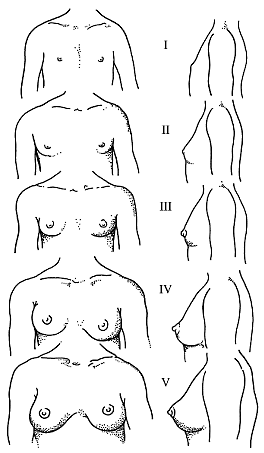 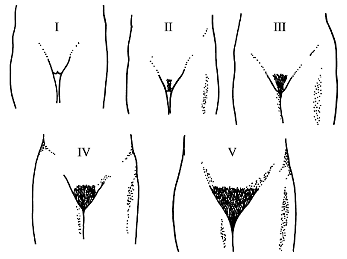 Genitália Externa
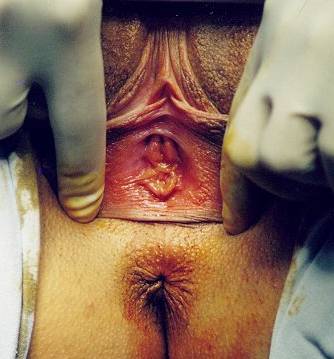 1- Qual a hipótese diagnóstica?
Processo puberal normal
Puberdade atrasada
Amenorreia primária
Amenorreia secundaria
[Speaker Notes: Correta C Amenorreia primária]
2 - Qual é o principal exame necessário para elucidar o caso?
Hormônio folículo estimulante 
Ultrassonografia pélvica 
Testosterona
Ressonância magnética sela túrcica
[Speaker Notes: Correta B]
CASO CLÍNICO  AMENORREIA PRIMÁRIA DG
Queixa principal: Adolescente de 13 anos procurou atendimento ginecológico porque nunca menstruou. 
HPMA: Paciente refere ausência do desenvolvimento das mamas. Apresenta pilificação na axila e vulva desde os 9 anos. Nega sangramento vaginal. Não teve sexarca. Nega outras queixas.
Antecedentes pessoais: Nega antecedentes de doenças ou cirurgias. Frequenta academia 3 vezes na semana. 
Antecedentes familiares: irmã de 12 anos, a qual menstruou recentemente. Refere que a mãe teve menarca aos 12 anos. Nega presença de doença crônica ou degenerativa na família.

Exame físico: Mucosa coradas, estatura no percentil 50, IMC: 22kg/m2  PA: 100/70 mmHg, Abdome sem anormalidades e circunferência abdominal 74 cm. Tanner M1 P4. Genitália externa feminina e pré púbere.
ESTADIAMENTO DE TANNER E MARSHAL
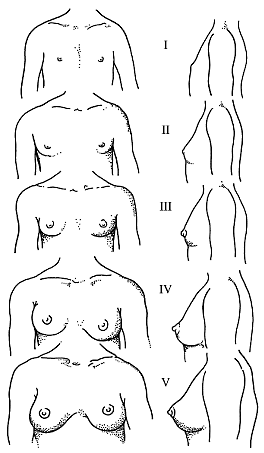 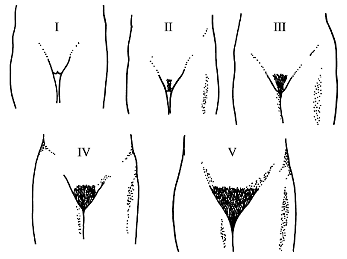 Genitália Externa
1- Qual a hipótese diagnóstica?
Processo puberal normal
Puberdade atrasada
Amenorreia primária
Amenorreia secundaria
[Speaker Notes: Correta C]
2- Quais as possíveis causas etiológicas?
Malformação mulleriana ou Feminilização testicular 
Disgenesia gonadal ou hipogonadismo hipogonadotrófico
Hiperplasia adrenal congenita ou tumor adrenal
Síndrome dos ovários policísticos ou hiperprolactinemia
[Speaker Notes: Correta: b - Disgenesia gonadal ou hipogonadismo hipogonadotrófico]
3 - Qual o principal exame laboratorial para iniciar a investigação diagnóstica frente a ausência do desenvolvimento dos caracteres sexuais?
Hormônio folículo estimulante 
Ultrassonografia pélvica 
Cariótipo de sangue periférico
Ressonância magnética sela túrcica
[Speaker Notes: Correta A Hormônio folículo estimulante]
CASO CLÍNICO  PUBERDADE PRECOCE
Queixa principal: Criança de 6 anos e 6 meses com aparecimento de mamas há 2 meses 

HPMA: Mãe refere que criança iniciou o desenvolvimento de mamas e pelos há cerca de 2 meses. Nega sangramento vaginal. Nega outras queixas.

Antecedentes pessoais: Nega antecedentes de doenças ou cirurgias. 

Antecedentes familiares: irmã de 8 anos, sem desenvolvimento de caracteres sexuais. Nega presença de doença crônica ou degenerativa na família.

Exame físico: Mucosa coradas, Estadiamento de Tanner M3 P2. Genitália externa feminina e pré púbere. Curva de peso no percentil 50, e curva de estatura no gráfico a seguir
ESTADIAMENTO DE TANNER E MARSHAL
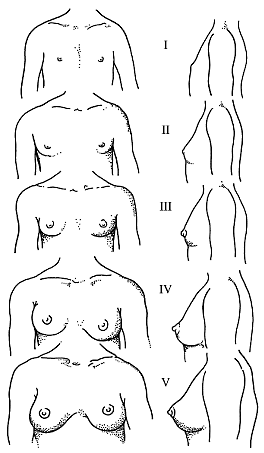 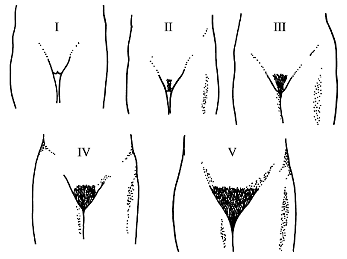 Genitália Externa
Curva de crescimento da criança
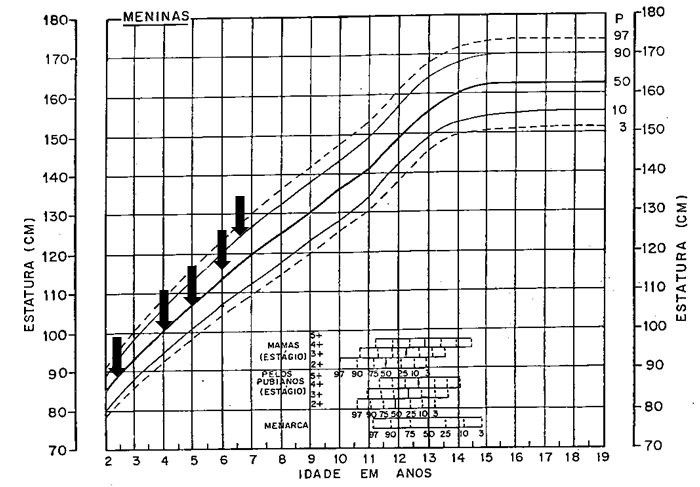 1 - Qual a hipótese diagnóstica mais provável?

a) Telarca Isolada
b) Puberdade precoce
c) Pubarca precoce
d) Processo puberal normal
[Speaker Notes: Resposta B Puberdade precoce]
2 - Quais exames hormonais são necessários para a propedêutica INICIAL desta criança?

LH, Estradiol, TSH 
FSH, Estradiol, cortisol
Testosterona, cortisol,  TSH
FSH, LH, Testosterona
[Speaker Notes: Alternativa A]
Resultado de exames complementares: 

TSH= 0,9mIU/ml (normal=0,4-4,0mIU/mL)
LH=5,0mIU/ml (normal criança <1,6mIU/mL)
Estradiol= 120pg/ml (normal criança <20pg/mL)

R-X de punho esquerdo: 
Idade cronológica=6 anos e 10 meses
Idade óssea=9 anos e 6 meses

Ressonância magnética de sela túrcica, com resultado normal
3 - Qual a sua conduta ?

Solicitar teste de GnRH
Reavaliar em 3 meses
Prescrever Análogo de GnRH
Prescrever Inibidor da Aromatase
[Speaker Notes: Resposta C Prescrever Análogo de GnRH]